Pro Bono 101Fundamentals and Good Practices
For local and international law firms
Date + Name and email address of the trainer(s)
The project is co-funded by the Justice Program of the European Union (2014 – 2020)
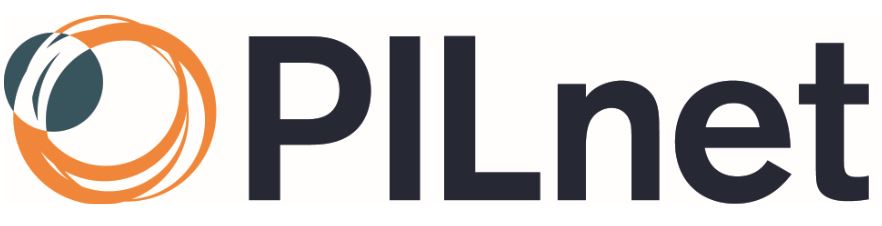 [Speaker Notes: Integrate the logo of your organisation on the left side of the CLEAR-Rights logo on each slide.]
Module 8
Pro Bono 101Fundamentals and Good Practices
For local and international law firms
AGENDA
What is pro bono and what it is not (15 minutes)
How to find pro bono matters (15 minutes)
Good practises (30 minutes)
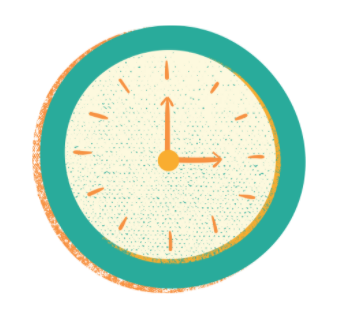 The project is co-funded by the Justice Program of the European Union (2014 – 2020)
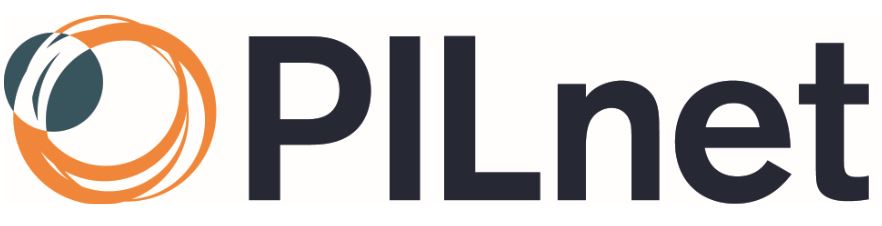 [Speaker Notes: Insert the timing of the module on this slide and present to the participants the different steps of the module.]
What is pro bono?
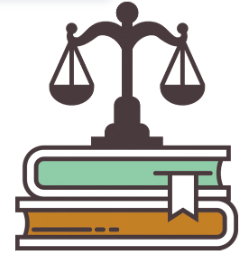 The provision of free legal services to those in need but otherwise without access to those services. 

Pro bono is:
Voluntary and uncompensated legal work done by lawyers
For the public good rather than for commercial interest
Free for the client
Delivered with the same professional standard as paid legal work
The project is co-funded by the Justice Program of the European Union (2014 – 2020)
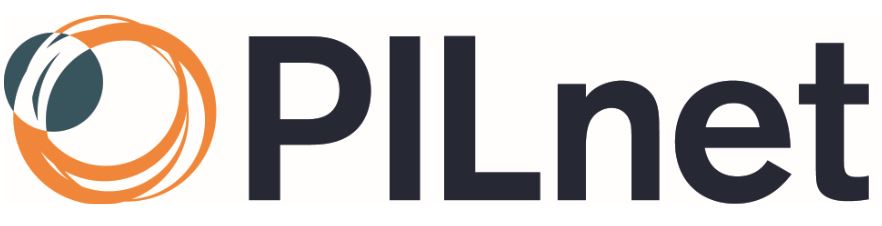 Is it really free?
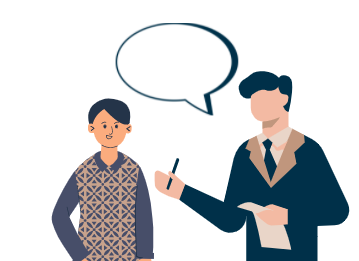 Pro bono is:
Entirely free for the client
Lawyer receives no payment


What is Low Bono?
The project is co-funded by the Justice Program of the European Union (2014 – 2020)
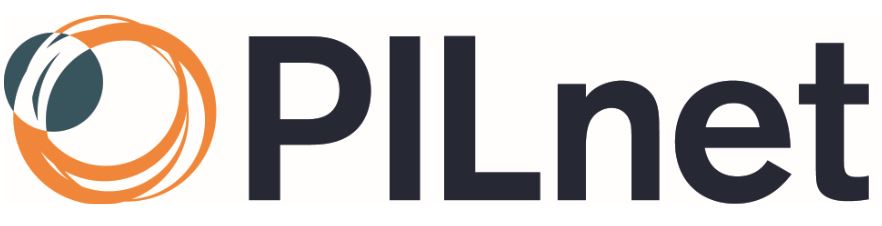 Is pro bono the same as 
legal aid?
Legal aid 
Legal advice and representation paid for by the state

Pro Bono 
Done when no legal aid is available or it is ineffective

Legal Aid v. Pro Bono
Pro bono covers assistance that legal aid does not (such as legal research, trainings, assistance for organizations v. just individual.)

Pro bono fills the gaps left by legal aid
The project is co-funded by the Justice Program of the European Union (2014 – 2020)
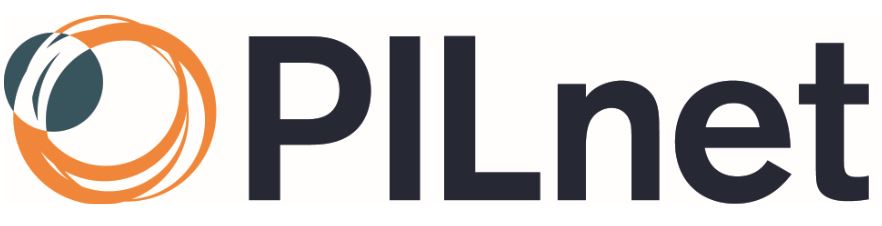 Can anyone receive 
pro bono assistance?
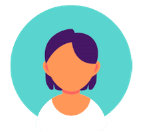 Individuals
NGOs/Charities/foundations/community groups
Social Enterprises


NOT: corporations or profit-making organizations
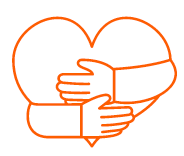 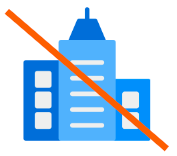 The project is co-funded by the Justice Program of the European Union (2014 – 2020)
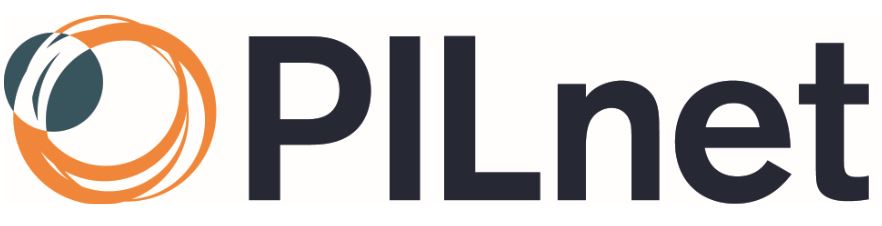 What are the benefits of pro bono?
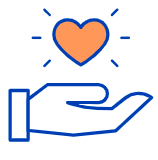 Social responsibility of the legal profession
Marketing and publicity exercise
Trend for more social conscious business
Recruitment and retention of lawyers
Good training for lawyers/specialized capacity building
Building relationships with global legal community
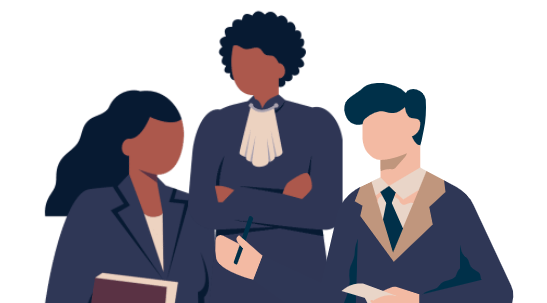 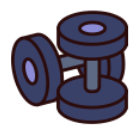 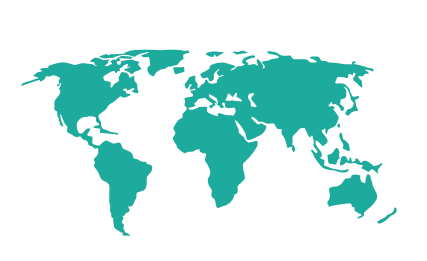 The project is co-funded by the Justice Program of the European Union (2014 – 2020)
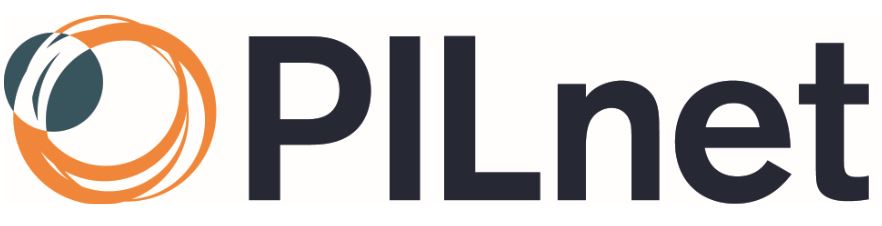 Which types of lawyers can do pro bono?
Private practice lawyers
Large international law firms
National law firms
Small neighborhood law firms
Solo lawyers
Lawyers working in companies (in-house lawyers)
Retired lawyers and judges
Paralegals
Trainees and law students 
	(with supervision)
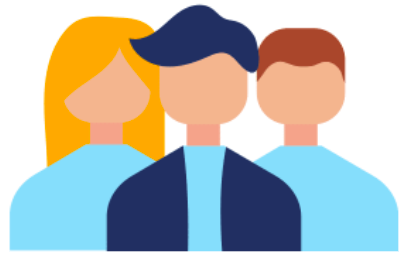 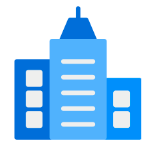 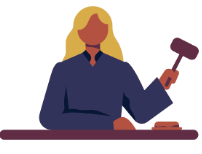 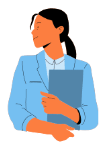 The project is co-funded by the Justice Program of the European Union (2014 – 2020)
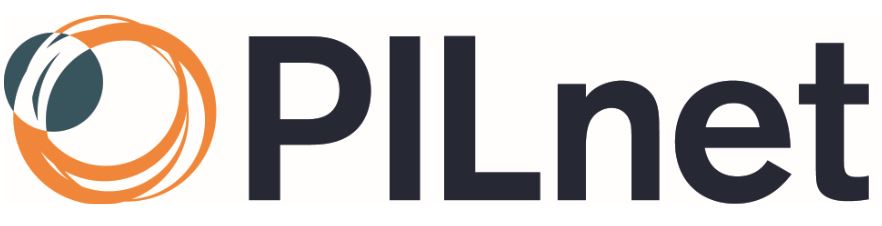 Is pro Bono just to go to court? (Cont.)
Representation before a court or tribunal
e.g. “secondary specialization” in the UK to represent vulnerable individuals that are denied welfare, following cuts to legal aid
Legal advice
e.g. advice on the options for suing a pesticide company whose employees have developed health conditions as a result of inadequate health and safety procedures
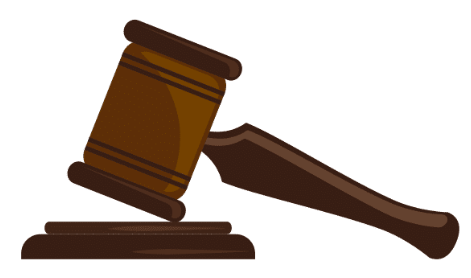 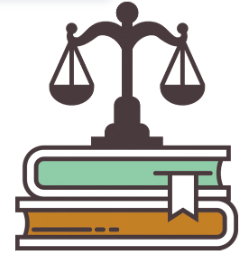 The project is co-funded by the Justice Program of the European Union (2014 – 2020)
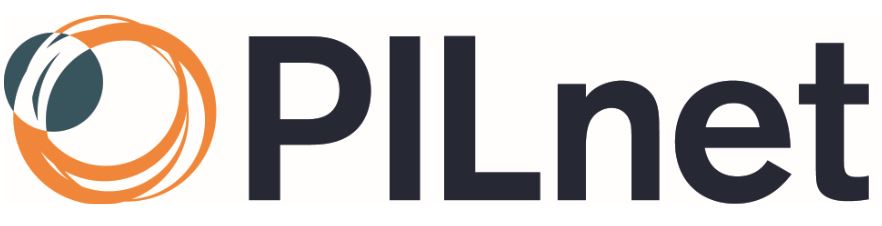 Is pro Bono just to go to court? (Cont.)
Research and Analysis
e.g. PILnet CSO Global Guide on Registration; DLA Piper Guide to support Ukrainian Refugees in Romania
Legal drafting
e.g. drafting model gender recognition law based on international best practices
Training
Training on negotiation and mediation skills for an NGO that delivers legal services; training on cross examination skills for NGO lawyers
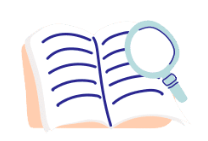 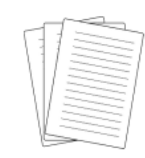 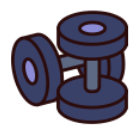 The project is co-funded by the Justice Program of the European Union (2014 – 2020)
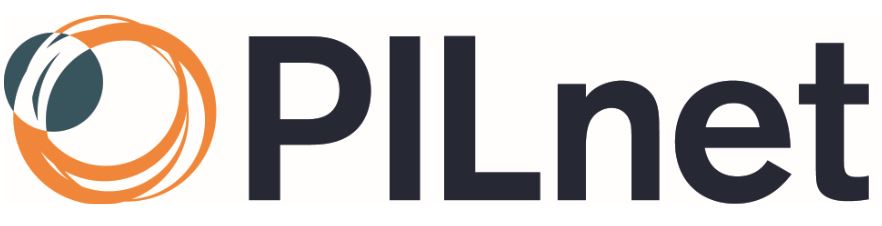 What kind of pro bono?
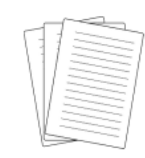 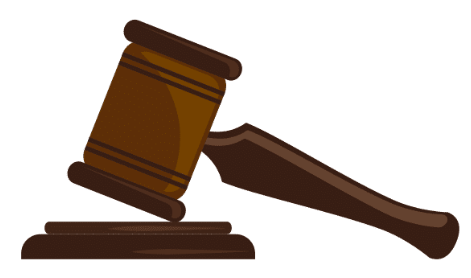 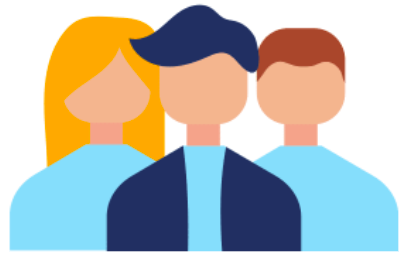 Representation in Court
Legal Drafting
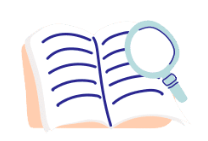 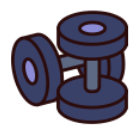 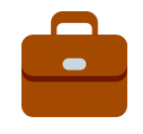 Training
Research and Analysis
Legal Advice
The project is co-funded by the Justice Program of the European Union (2014 – 2020)
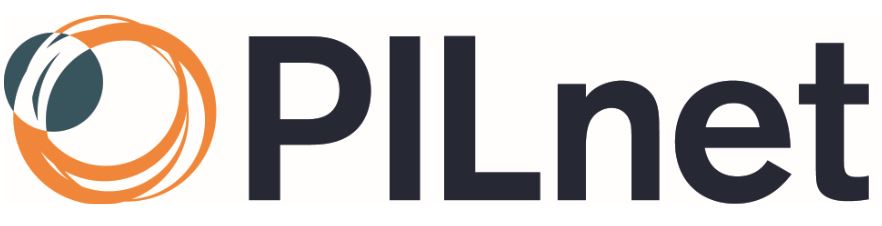 What types of issues pro bono lawyers can be engaged with?
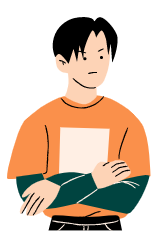 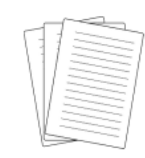 Review of NGO policies
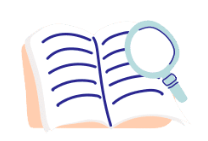 Children’s Rights
NGO/Foundation registration
Data Protection and Privacy (GDPR)
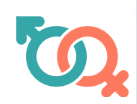 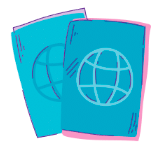 Trafficking in persons
Discrimination
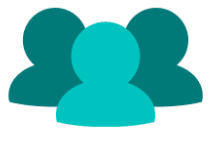 Refugees and asylum
The project is co-funded by the Justice Program of the European Union (2014 – 2020)
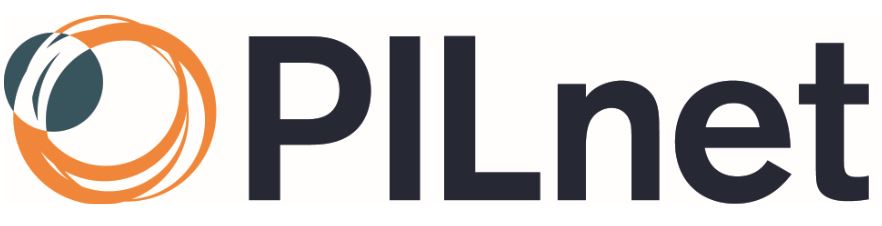 [Speaker Notes: Resource - PILnet, 2020. Pro Bono Legal Assistance for Your Organization: https://www.pilnet.org/wp-content/uploads/2020/07/Pro-Bono-Legal-Assistance.pdf]
How to find pro bono matters?
Pro Bono Clearinghouses
e.g. PILnet Global and Asian Clearinghouses, Trust Law,  or all the European Pro Bono Alliance members
Pro Bono Partnerships/Initiatives
e.g. Afghanistan Pro Bono Initiative
Pro Bono Roundtables
e.g. PILnet’s Asia Pro Bono Roundtable, PBI Italian Pro Bono Roundtable, and other ad hoc roundtables
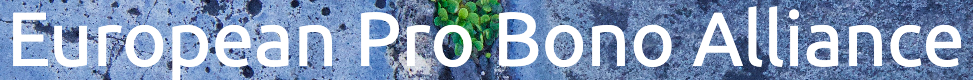 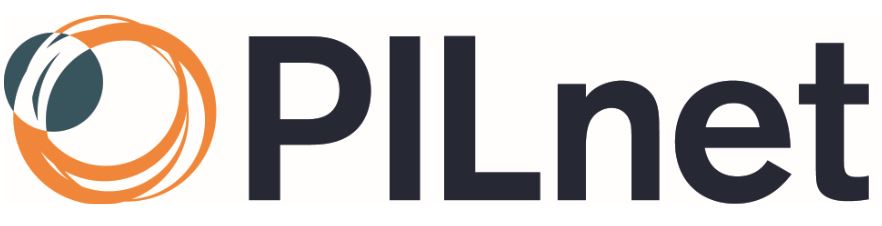 The project is co-funded by the Justice Program of the European Union (2014 – 2020)
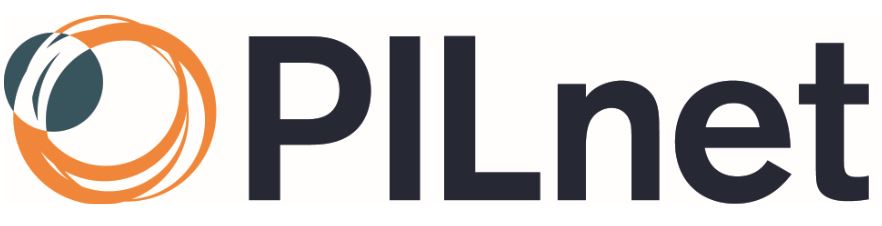 Clearinghouses
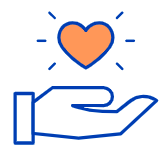 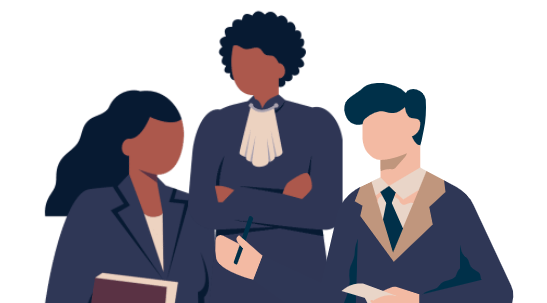 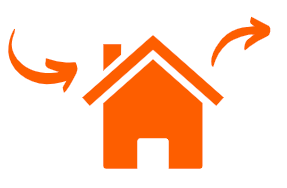 NGOs, Charities and people in need
Pro bono lawyers
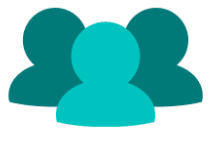 The project is co-funded by the Justice Program of the European Union (2014 – 2020)
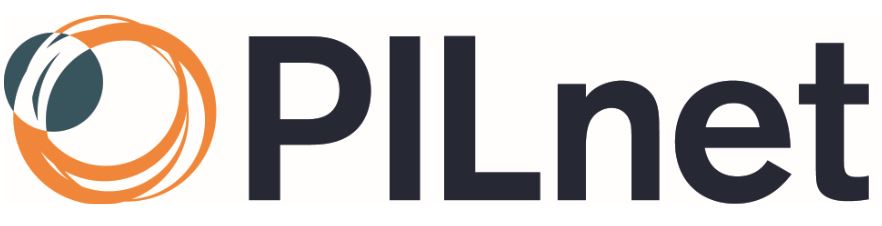 [Speaker Notes: PILnet’s video on cleairnhouse: https://www.pilnet.org/access-legal-help/get-legal-assistance/]
Clearinghouses
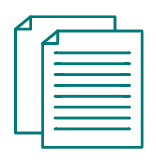 Receive/Identify/Develop pro bono project
Pre-screen and help the NGO define the need 
Share potential project with pro bono
Identify best match
Connect
Technical assistance and follow up
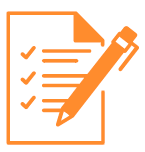 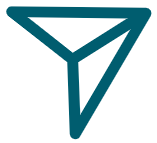 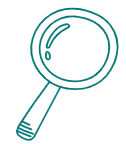 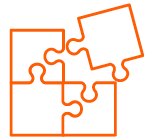 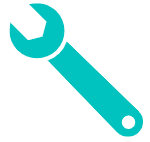 The project is co-funded by the Justice Program of the European Union (2014 – 2020)
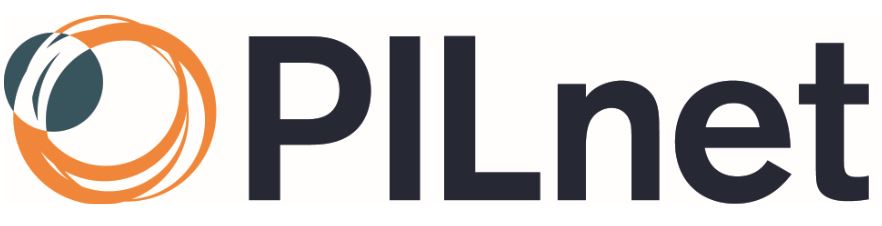 [Speaker Notes: Resource: PILnet, A4Id 2011. “Pro Bono Clearinghouse Manual Resources for developing pro bono legal services”]
How to determine if an NGO is appropriate for pro bono?
MISSION
Serve indigents, protect civil rights or HRs – if yes no further review is necessary

MATTER
The matter itself qualifies for PB – one specific activity that serves indigents or HRs 

MEANS
If mission and matter are not satisfied but NGO doesn’t have the means – could still qualify
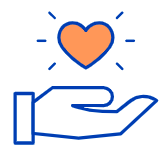 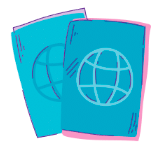 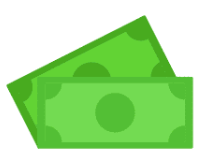 The project is co-funded by the Justice Program of the European Union (2014 – 2020)
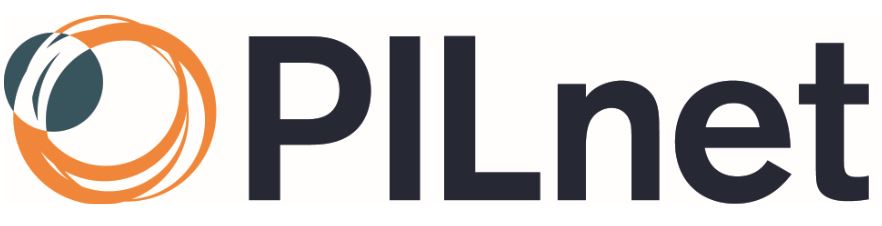 Partnerships
Universities
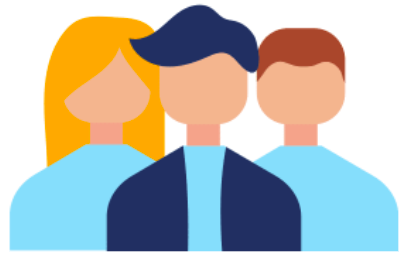 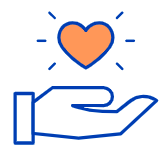 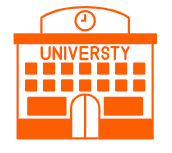 Law firms and pro bono lawyers
NGOs
The project is co-funded by the Justice Program of the European Union (2014 – 2020)
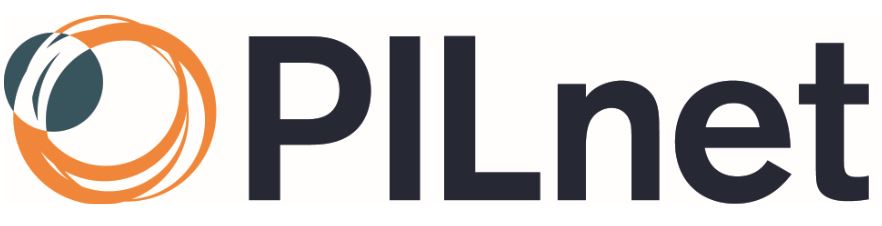 Pro Bono Roundtables
Asia Regional Pro Bono Roundtable
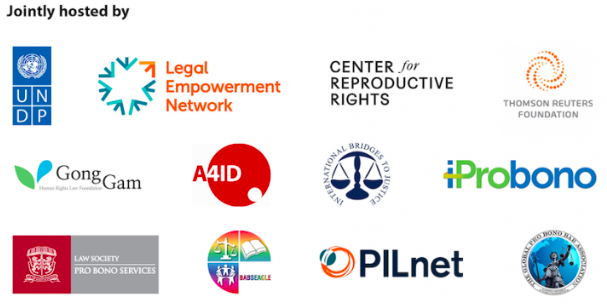 The project is co-funded by the Justice Program of the European Union (2014 – 2020)
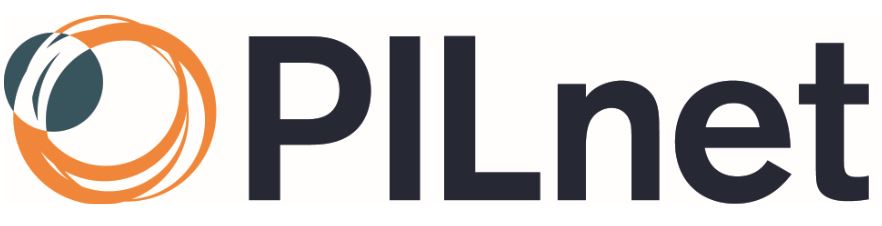 Good Practices in Pro Bono
Structure and management of pro bono
Procedure 
How to get buy in
The project is co-funded by the Justice Program of the European Union (2014 – 2020)
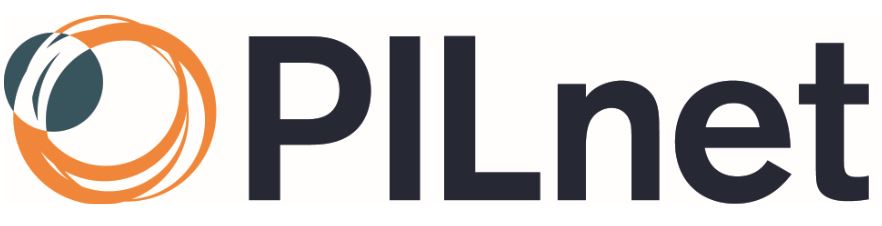 Good Practices in Pro Bono
Structure and management of pro bono
Develop objectives and give direction
Define pro bono work & type or matters to undertake
Organize management of matters
Oversight of cases
The project is co-funded by the Justice Program of the European Union (2014 – 2020)
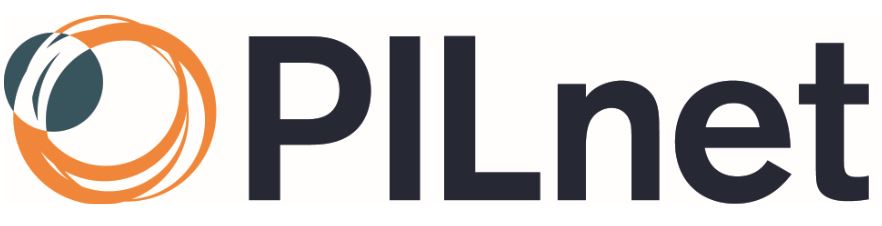 [Speaker Notes: Resource: -    	PILnet 2015. Pro Bono Handbook: https://www.pilnet.org/resource/pro-bono-handbook/]
Good Practices in Pro Bono
Procedure
Opening of a new matter
Pro bono request/application
Conflict of interest check – same as client
Approval of matter
Commitment letter
Supervision
Record of hours
termination & evaluation
The project is co-funded by the Justice Program of the European Union (2014 – 2020)
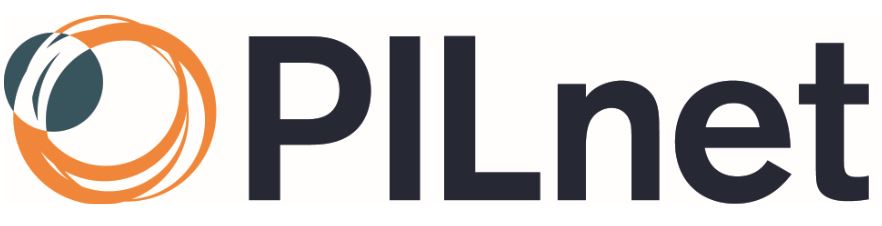 Good Practices in Pro Bono
How to get buy-in in the firm
Balancing lawyers’ interest and legal needs
Promote pro bono
Engage and incentivize partners’ participation
Recognize pro bono
Public recognition
Annual recognition
Evaluate
The project is co-funded by the Justice Program of the European Union (2014 – 2020)
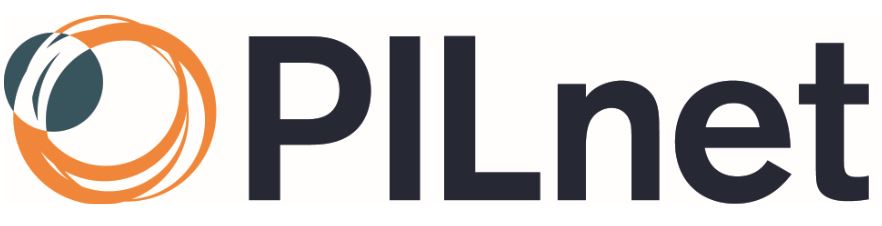 Good Practices in Pro Bono
Pro bono in the children’s rights space
Pro bono partnerships
Different levels of involvement of pro bono lawyers
Available models
Safeguarding Policies
Pro bono lawyers’ capacity building
Follow ups and M&E
The project is co-funded by the Justice Program of the European Union (2014 – 2020)
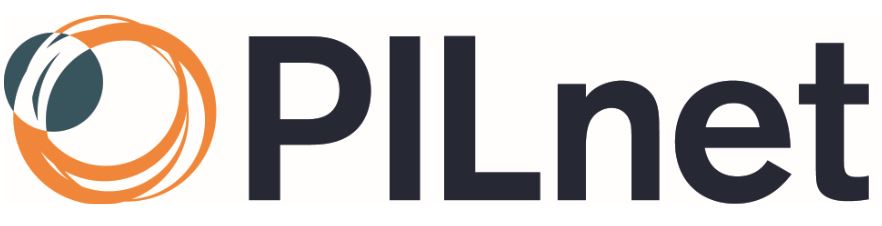 Good Practices in Pro Bono
Pro bono partnerships models and Safeguarding policy
“A Beginner’s Guide to Building Pro Bono Partnerships in the Interest of Access to Justice for Children”

+

“Model Safeguarding Policy”
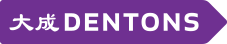 The project is co-funded by the Justice Program of the European Union (2014 – 2020)
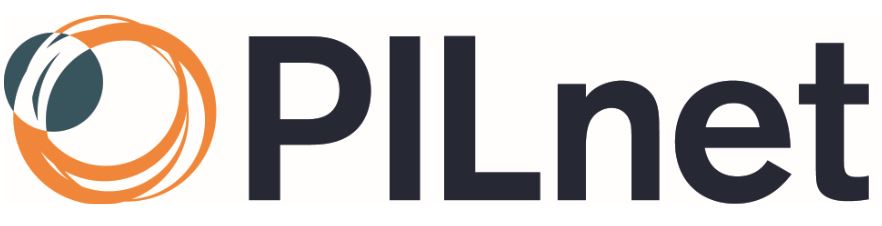 Good Practices in Pro Bono
Specialized capacity building
CLEAR-Rights trainings on child friendly legal assistance
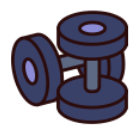 NGO in-house developed trainings
The project is co-funded by the Justice Program of the European Union (2014 – 2020)
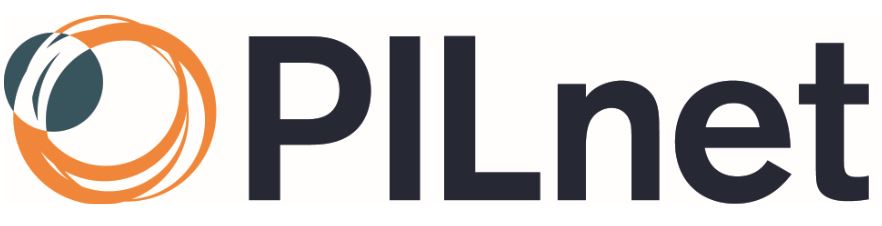 Thank you for your participation !
The project is co-funded by the Justice Program of the European Union (2014 – 2020)
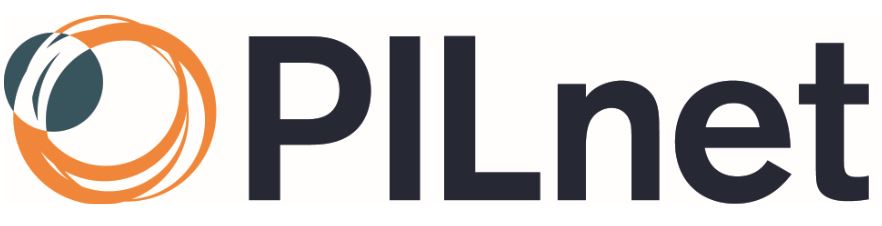